Эффективно используем Go в команде
Геннадий Ковалев, YADRO
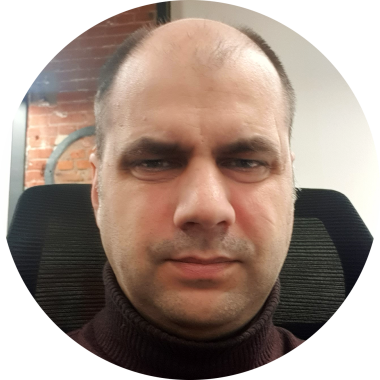 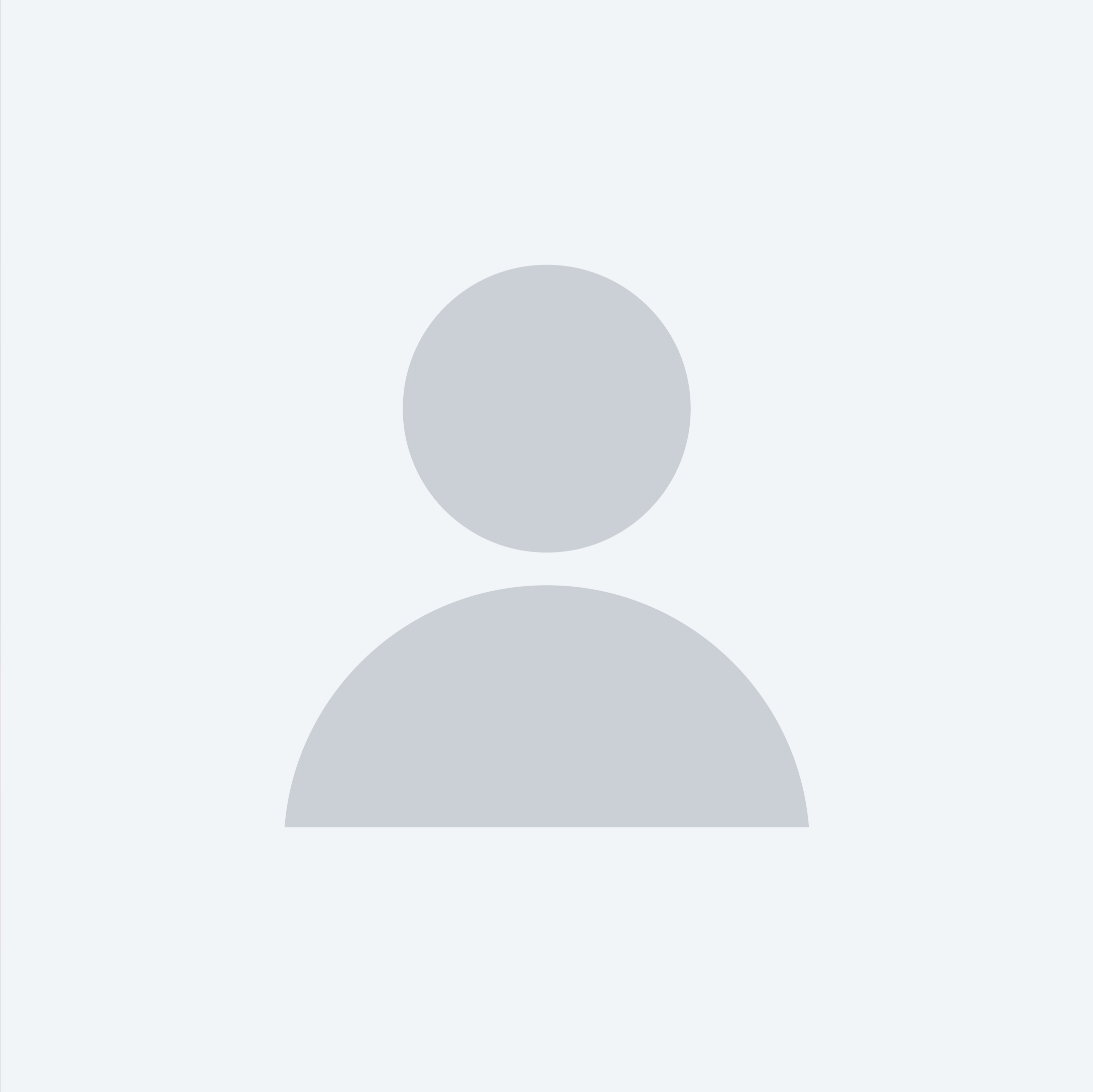 Геннадий Ковалев
Ведущий инженер-программист, YADRO
РАНХиГС, "Государственное и муниципальное управление", 2018
ЭФФЕКТИВНО ИСПОЛЬЗУЕМ GO В КОМАНДЕ
Чего хочет менеджмент
Предсказуемые сроки разработки. Сбывающиеся прогнозы.
Быстро, дёшевои качественно!
Ожидание
Реальность
Сохранить кадры, уменьшить текучесть.
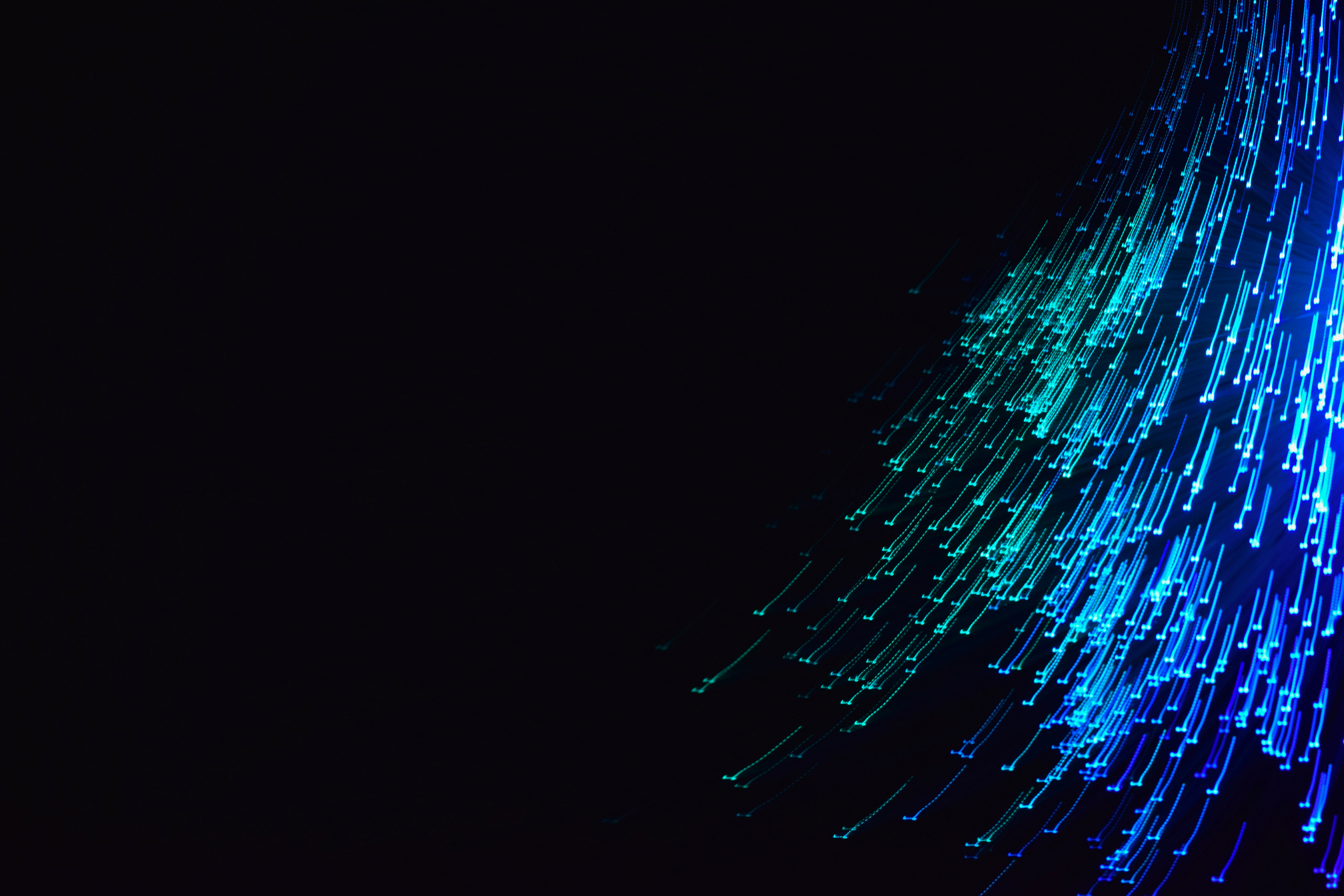 ЭФФЕКТИВНО ИСПОЛЬЗУЕМ GO В КОМАНДЕ
Для кого мы программируем
Для конечных потребителей
Для тестировщиков, QA
Заказчики, посетилели сайта, пользователи продуктов.
Иженеры отдела тестирования и контроля качества.
Для сервис-инженеров
Для себя и коллег
Сотрудники технической поддержки, сервисного обслуживания и т.д.
Разработчики, которые разбираются в Вашем коде. Мы сами через некоторое время.
4
ЭФФЕКТИВНО ИСПОЛЬЗУЕМ GO В КОМАНДЕ
Различные точки зрения на код
Производительность
Красота
Гибкость
Обеспечивает максимально возможную скорость работы. Иногда самый быстрый код выглядит ужасно: невозможно прочесть, нарушены устоявшиеся принципы разработки.
Я ещё и так могу! Вызывает эстетическое удовольствие,как произведение искусства. Может быть плохо понятен начинающим разработчикам.
Качественно проработаны функции, связи. Чётко следует продуманной архитектуре. Легко производить рефакторинги.
Тестируемость
Сопровождаемость
Ещё 100 аспектов…
Просто писать юнит-тестыбез необходимости установки изделий поддержки опорно-двигательного аппарата.
В зависимости от языка программирования, отрасли, стиля, привычек и корпоративной традиции.
Код легко читается. Внесение изменений не составляет особого труда. Прогнозы необходимых изменений довольно точные.
ЭФФЕКТИВНО ИСПОЛЬЗУЕМ GO В КОМАНДЕ
Что есть время разработчика
Время не линейно
Ценность времени разная. Отвлекатьсяво время самой активной разработкине то же самое, что отвлекаться во время релакса.
Рутина
Пик активности
Усталость
Отдых
Внешние факторы
Встречи, совещания
Вопросы коллег
...
Факторы кода
Найден баг
Длинные цепочки зависимостей
Невозможность создать юнит-тест
Плохой стиль
Острая жажда рефакторинга
Ожидание CI, прогонов тестов и т. д.
Необходимость согласовать дизайн
Узнать почему так сделано
ЭФФЕКТИВНО ИСПОЛЬЗУЕМ GO В КОМАНДЕ
Что есть время разработчика
Время не линейно
Ценность времени разная. Отвлекатьсяво время самой активной разработкине то же самое, что отвлекаться во время релакса.
Рутина
Пик активности
Усталость
Отдых
Внешние факторы
Встречи, совещания
Вопросы коллег
...
Факторы кода
Найден баг
Длинные цепочки зависимостей
Невозможность создать юнит-тест
Плохой стиль
Острая жажда рефакторинга
Ожидание CI, прогонов тестов и т. д.
Необходимость согласовать дизайн
Узнать почему так сделано
Послали по длинной цепочке зависимостей
Ну а чего же Go?
СИНТАКСИС
НЕЙМИНГ
ДОКУМЕНТАЦИЯ
ТЕСТИРОВАНИЕ
АРХИТЕКТУРА
ЭФФЕКТИВНО ИСПОЛЬЗУЕМ GO В КОМАНДЕ
Убран холивар на тему скобочек ;)
#include <stdio.h>

// Main func.
int main()
{
  printf("Hello\n");
  return 0;
}
#include <stdio.h>

/* Main func */
int main() {
  printf("Hello\n");
  return 0;
}
vs
ЭФФЕКТИВНО ИСПОЛЬЗУЕМ GO В КОМАНДЕ
gofmt
Gofmt's style is no one's favorite, yet gofmt is everyone's favoriteRob Pike
Gofmt должен не кому-то нравиться, gofmt обязан нравиться всемРоб Пайк
ЭФФЕКТИВНО ИСПОЛЬЗУЕМ GO В КОМАНДЕ
gofmt
- I want to move a braces...
- Who care? Shut up!     Rob Pike
- Я хочу передвинуть скобки...
- Давай поговорим об этом в другой раз     Роб Пайк
СИНТАКСИС
НЕЙМИНГ
ДОКУМЕНТАЦИЯ
ТЕСТИРОВАНИЕ
АРХИТЕКТУРА
ЭФФЕКТИВНО ИСПОЛЬЗУЕМ GO В КОМАНДЕ
Нейминг
Наименование переменной состоит из двух слов: названия пакета и самого имени
// CreateNS создаёт новое пространство имён.
func CreateNS(name string) (*demo.Namespace, error) {
	  ns, err := namespace.New(name)
	  if err != nil {
	    return nil, err
	  }
	  return ns, nil
}
namespace/

       namespace.go

    stor/

       storage.go

    go.mod
ЧТО ТАКОЕ ХОРОШИЙ КОД?
Нейминг
Существует ряд договорённостей по поводу наименования переменных
// Суффикс -er.
type Reader interface {
	  Read()
}
// Префикс Get не ставится.
type Interactor interface {
  Namespace()
	  SetNamespace()
	  DelNamespace()
}
ЧТО ТАКОЕ ХОРОШИЙ КОД?
Нейминг
Старайтесь в разных местах модуля одинаковые сущности называть одинаково
// New создаёт новое пространство имён
// с уникальным идентификатором.
func New(name string) (*mod.NS) {
  x := munn.Namespace{
	    Name: name,
	    ID:   uuid.New(),
	  }
	  return &x, nil
}
// CreateNS создаёт новое пространство имён.
func CreateNS(name string) (*mod.NS) {
  ns, err := namespace.New(name)
	  if err != nil {
	    return nil, err
	  }
  return ns, nil
}
СИНТАКСИС
НЕЙМИНГ
ДОКУМЕНТАЦИЯ
ТЕСТИРОВАНИЕ
АРХИТЕКТУРА
ЧТО ТАКОЕ ХОРОШИЙ КОД?
Документация
Короткое предложение с документацией сильно экономит время
// CreateNS создаёт новое пространство имён.
func CreateNS(name string) (*munn.Namespace, error) {
	  ns, err := namespace.New(name)
	  if err != nil {
	    return nil, err
	  }
	  return ns, nil
}
func New(name string) (*munn.Namespace, error)
New создаёт новое пространство имёнс уникальным идентификатором
СИНТАКСИС
НЕЙМИНГ
ДОКУМЕНТАЦИЯ
ТЕСТИРОВАНИЕ
АРХИТЕКТУРА
ЧТО ТАКОЕ ХОРОШИЙ КОД?
Тестирование
Юнит-тесты и интеграционные/e2e тесты лучше разделять
func TestStorage(t *testing.T) {
	  _, err := Store("along")
	  if err != nil {
	    t.Errorf("Что-то пошло не так: %s.", err.Error())
	  }
}
test/

       namespace_test.go

    stor/

       storage.go

       storage_test.go
ЧТО ТАКОЕ ХОРОШИЙ КОД?
Покрытие кода
При сохранении файла можно сразу запускать тесты и смотреть покрытие
8  // CreateNS создаёт новое пространство имён.
9  func CreateNS(name string) (*munn.Namespace, error) {
10   ns, err := namespace.New(name)
11   if err != nil {
12     return nil, err
13   }
14   return ns, nil
15  }
СИНТАКСИС
НЕЙМИНГ
ДОКУМЕНТАЦИЯ
ТЕСТИРОВАНИЕ
АРХИТЕКТУРА
ЧТО ТАКОЕ ХОРОШИЙ КОД?
Что ожидаем при сопровождении?
Взгляда сверху
Легко найти точку входа
Необходимо понимать общую картинку, в которой работает сервис. Какой элемент для чего нужен. Из документации достаточно крупной схемки, например контекста и контейнеров из нотации С4.
Для начала выполнения задачи здорово было бы быстро найти точку входа, откуда начинать. Также легко восстановить цепочку вызовов, общий флоу выполнения.
Короткой цепочки зависимостей
Быстрого исполнения тестов
Во время отладки не хочется переключать контекст, отвлекаться на зависимости для изучения что они делают, а также переключаться на неудобства в самих зависимостях.
При разработке классно, когда юнит-тесты очень легко добавить, иметь возможность запускать их только на определенную функцию, а также видеть результат выполнения мгновенно.
ЧТО ТАКОЕ ХОРОШИЙ КОД?
Элементы архитектуры
Use Cases
Глаголы
Существительные
UC-1
«Создать пространство имён»
CreateNamespace()
Структура Namespace
ЧТО ТАКОЕ ХОРОШИЙ КОД?
Элементы архитектуры
Пример:Use case — создать пространство имён. Запрос попадает в handler, в нём нам легко найти функцию CreateNS, затем в сервис, там также легко найти функцию CreateNS.
Клиент
Handler
Service
// CreateNS обрабатывает запрос создания нового пространства имён.
func (hdlr *Handler) CreateNS(w http.ResponseWriter, r *http.Request) {
	  ns, err := hdlr.storSvc.CreateNS(name)
	  if err != nil {
	    w.WriteHeader(http.StatusInternalServerError)
	  }
	  w.Write([]byte(“Ok”))
}
namespace/

       namespace.go

    storage/

        handler.go

       service.go

     namespace.go

     go.mod
ЧТО ТАКОЕ ХОРОШИЙ КОД?
Элементы архитектуры
При ревью очень внимательно надо смотреть с точки зрения изменения существительных. Их рефактирить сложно. Глаголы же рефакторить легко.
Глаголы
Существительные
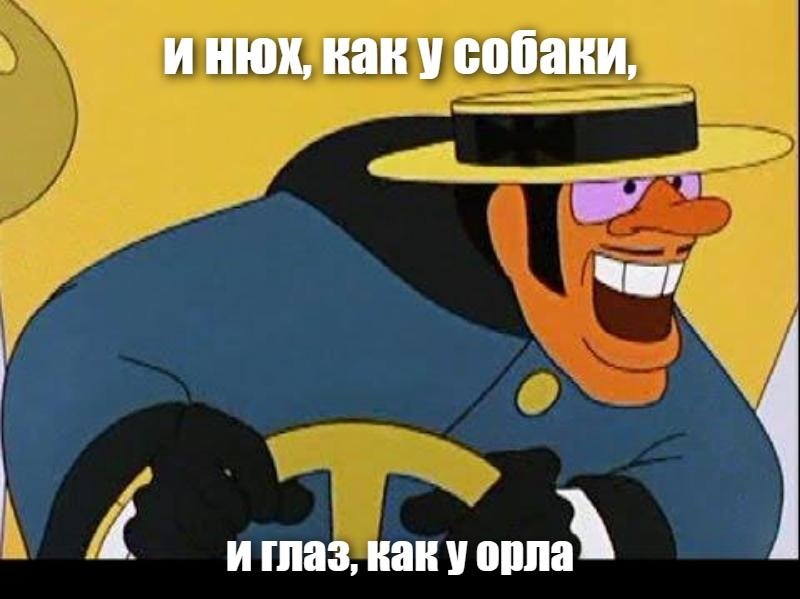 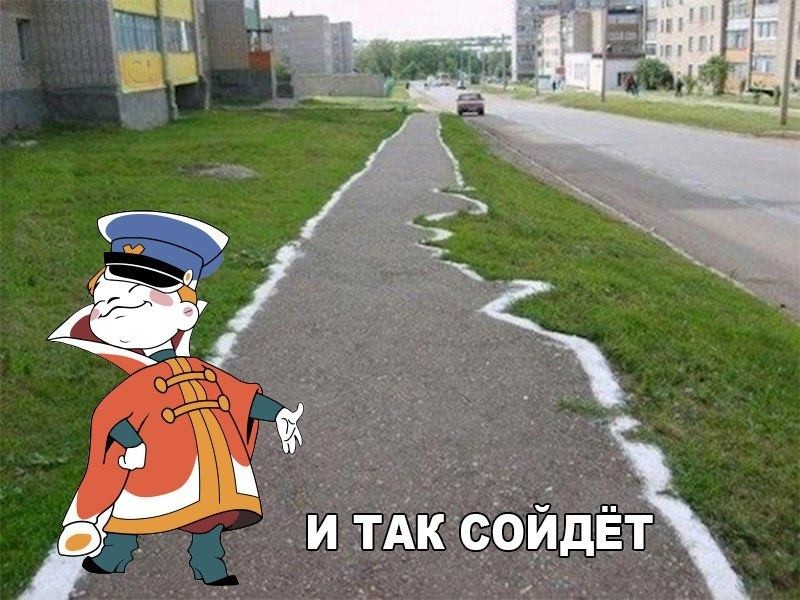 ЧТО ТАКОЕ ХОРОШИЙ КОД?
Интерфейсы
Интерфейс описывает то, что нужно здесь и сейчас, а не то, что предоставляется.Пример: Здесь нам нужен только CreateNS().
type NSClient struct {

}

// NS возвращает...
// CreateNS создаёт...
// UpdateNS редактирует...
// DeleteNS удаляет.
type NSClient interface {
	  CreateNS(name string) (*Namespace, error)
}
func DoSmthng(cli NSClient) {
  _, err := cli.CreateNS("along")
	  if err != nil {
	    t.Errorf("Что-то пошло не так: %s.", err.Error())
	  }
}
ЧТО ТАКОЕ ХОРОШИЙ КОД?
Итого: рабочее пространство
Минимум документации прямо в IDE
Стиль привычный
func ToDebug() {
    // ...
}
Зависимость разорвали
Продуманная архитектура
type DB interface {
	  Find()
	  Store()
}
Спасибо!
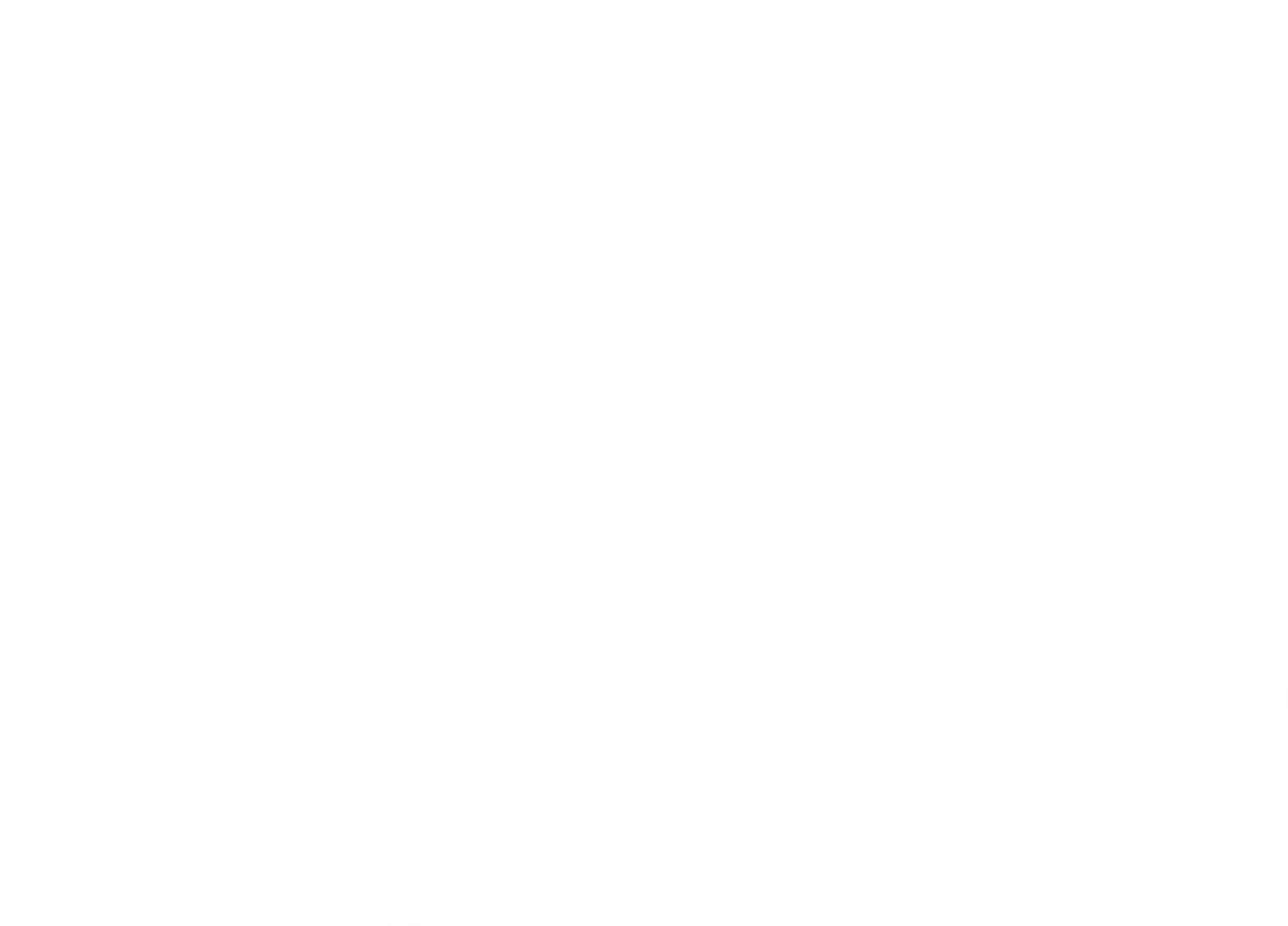 go.dev/doc/effective_go
@GennadyKovalev
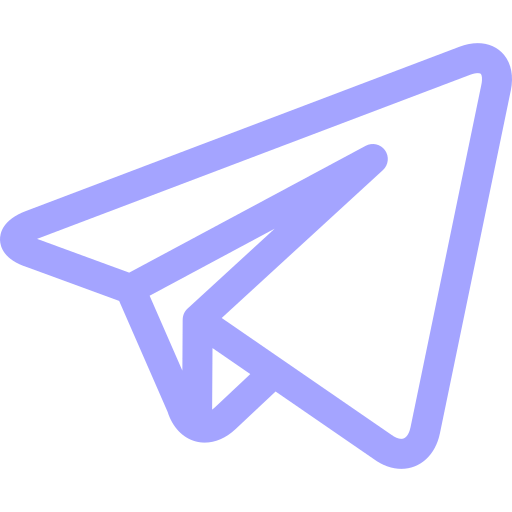 Москва,
ул. Рочдельская, 15, стр. 13
+7 800 777-06-11
yadro.com